McPAT: An Integrated Power, Area, and Timing Modeling Framework for Multicore and Manycore Architectures
S. Li et al. in MICRO’09
Runjie Zhang
Dec.3
Motivation
“Tools both limit and drive research directions”

New demands
Multicore/manycore
Evaluate power, timing and area
Different source of power dissipation
Deep-submicron
Related Work
Wattch:
Enabling a tremendous surge in power-related research
Orion:	
Combined Wattch’s core power model with a router power model
CACTI:
First tool in rapid power, area, and timing estimation
[Speaker Notes: Wattch: widely-used processor power estimation tool. Calculates dynamic power dissipation from switching events obtained from an architectural simulation. It uses some models from CACTI

Orion is a tool for modeling power in NoC]
What’s wrong with previous work?
Wattch
No timing and area models
Only models dynamic power consumption
Use simple linear scaling model
Orion2
No short circuit power or timing
“Incomplete”
CACTI
???
Contributions
First integrated power, area, and timing modeling framework
Model all three types of power dissipation
Complete, integrated solution for multithreaded and multicore processor power
Deep-submicron tech. that no longer linear
Overview
Integrated Approach
Hierarchical Approach
Architecture Level
Circuit Level
Validation
[Speaker Notes: 4 processors, include in-order and OOO, single-threaded and multithreaded processor

Peak power]
Validation
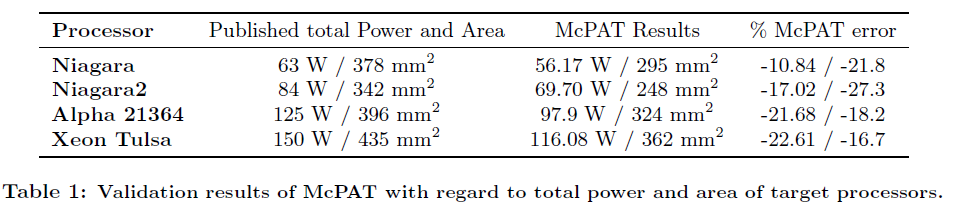 [Speaker Notes: What is the definition of biggest contributor?
The biggest contributor in Niagara2 is not I/O power]
Scaling & Clustering
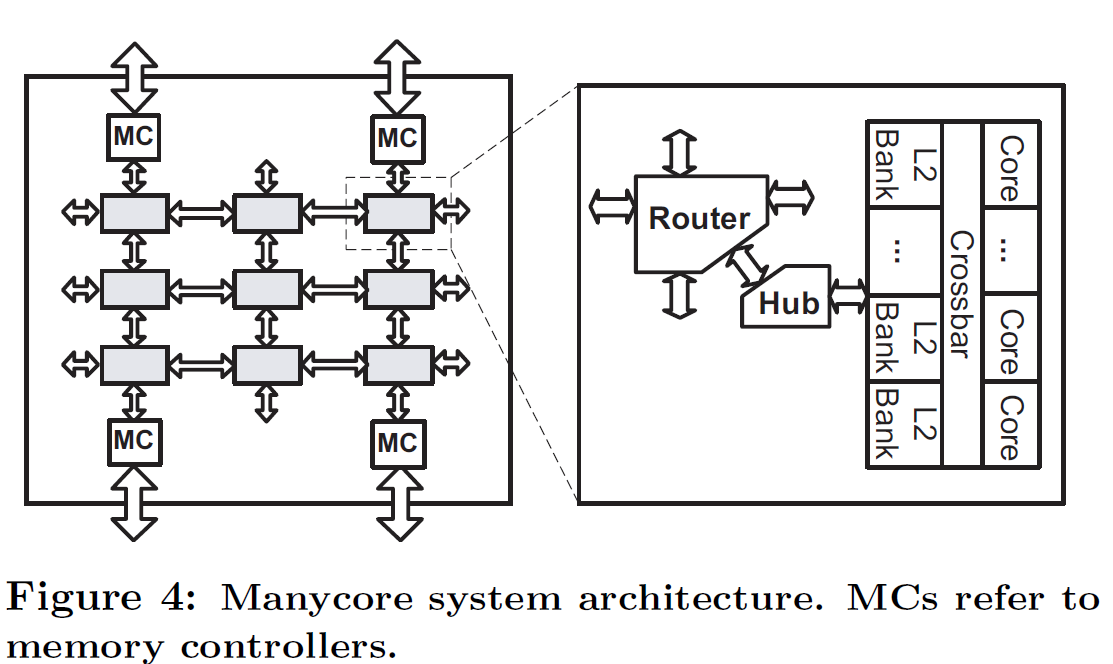 New generation:
Double # of cores
Keep the same micro-architecture
Parameters and Benchmarks
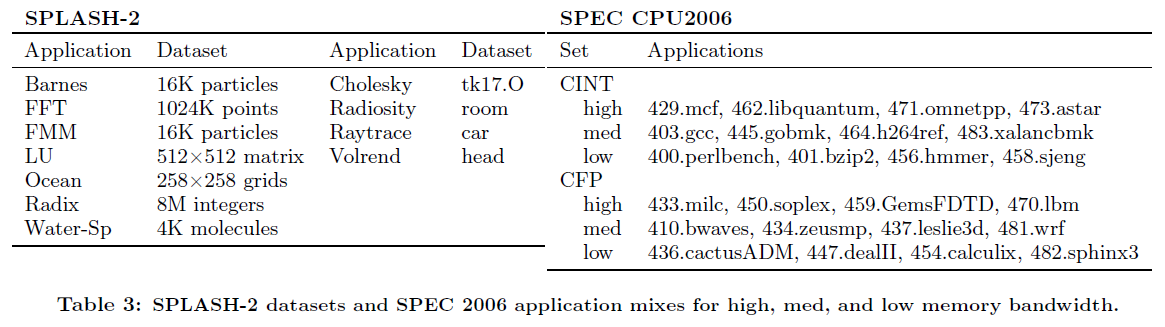 Area and Power
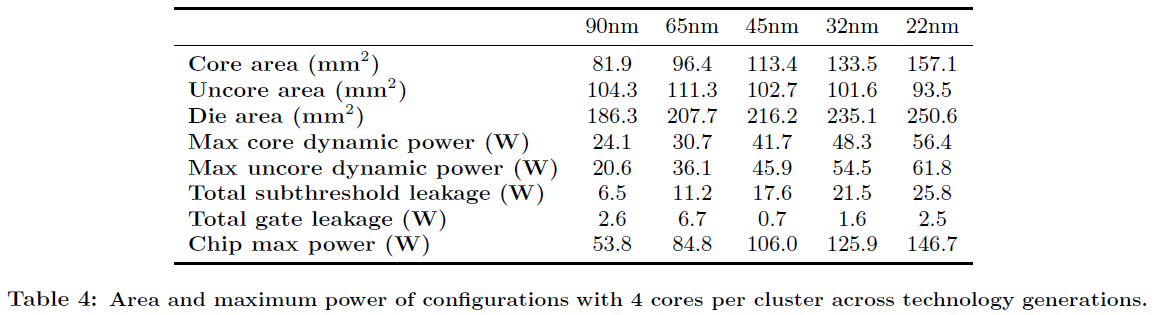 Performance and Efficiency
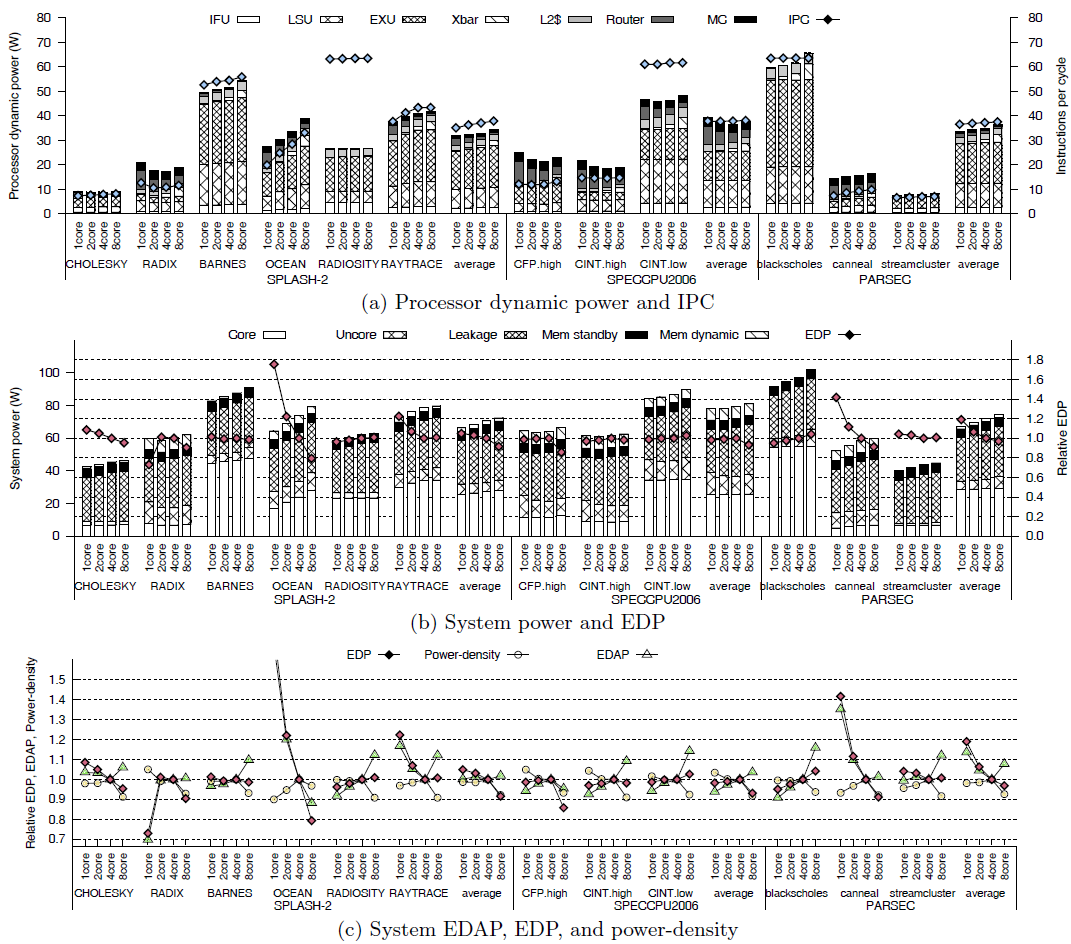 Performance and Efficiency
In-order vs. OOO with M5